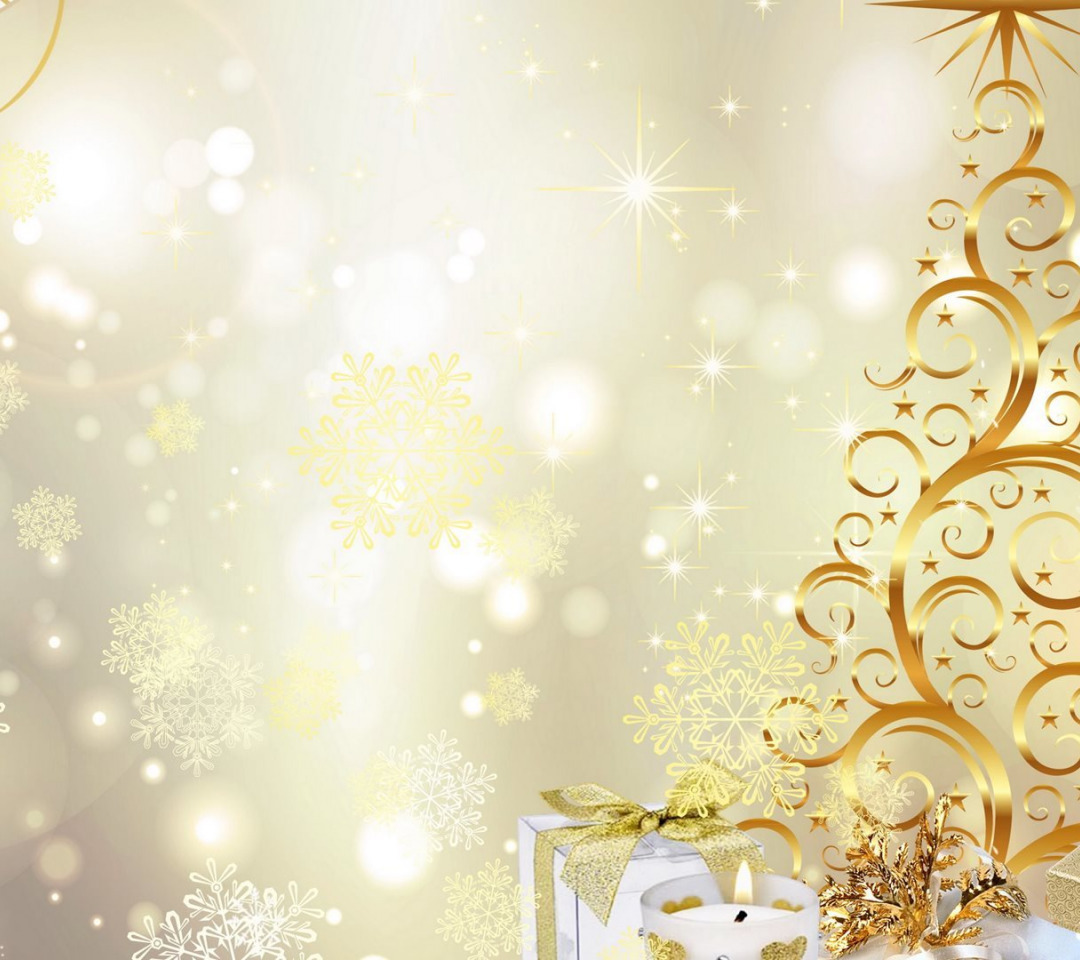 Городской дистанционный конкурс декоративно-прикладного творчества «Новогодний калейдоскоп»
«Детский сад №85 комбинированного вида»
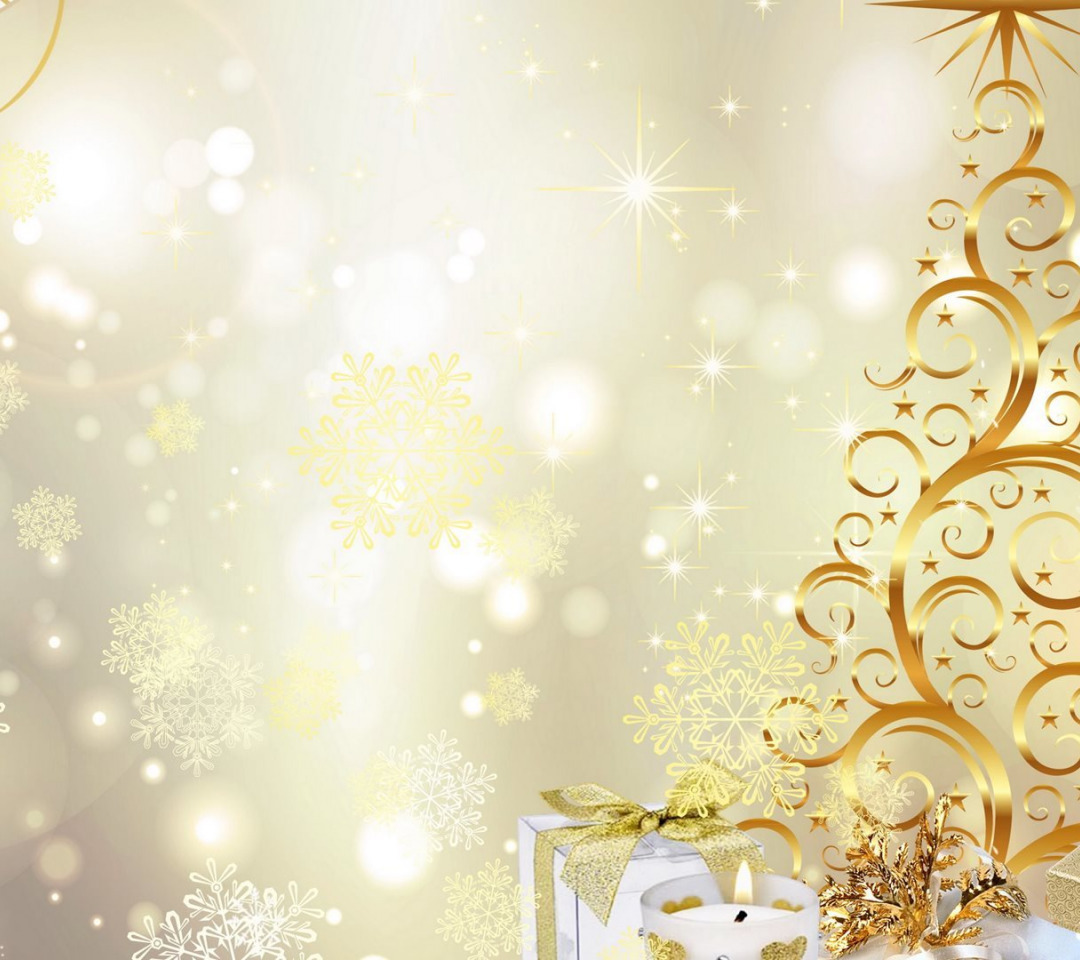 Номинация «Символ года 2023»
Название работы:  «Пушистый комочек» 
Воспитанница: Сысуева Ульяна Николаевна, 4 года
Воспитатели: Маслова Ирина Викторовна
Софронова Светлана Ивановна
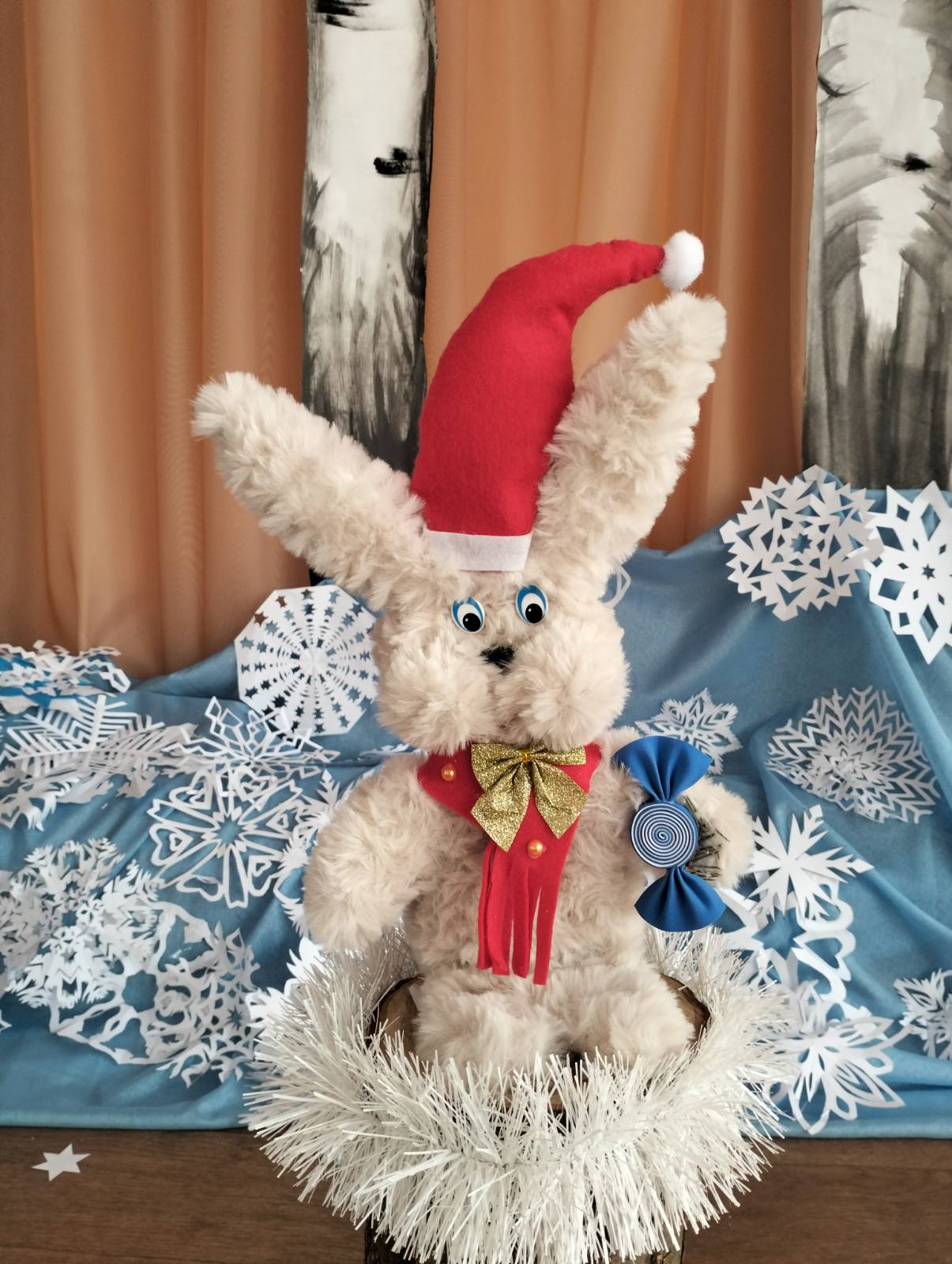 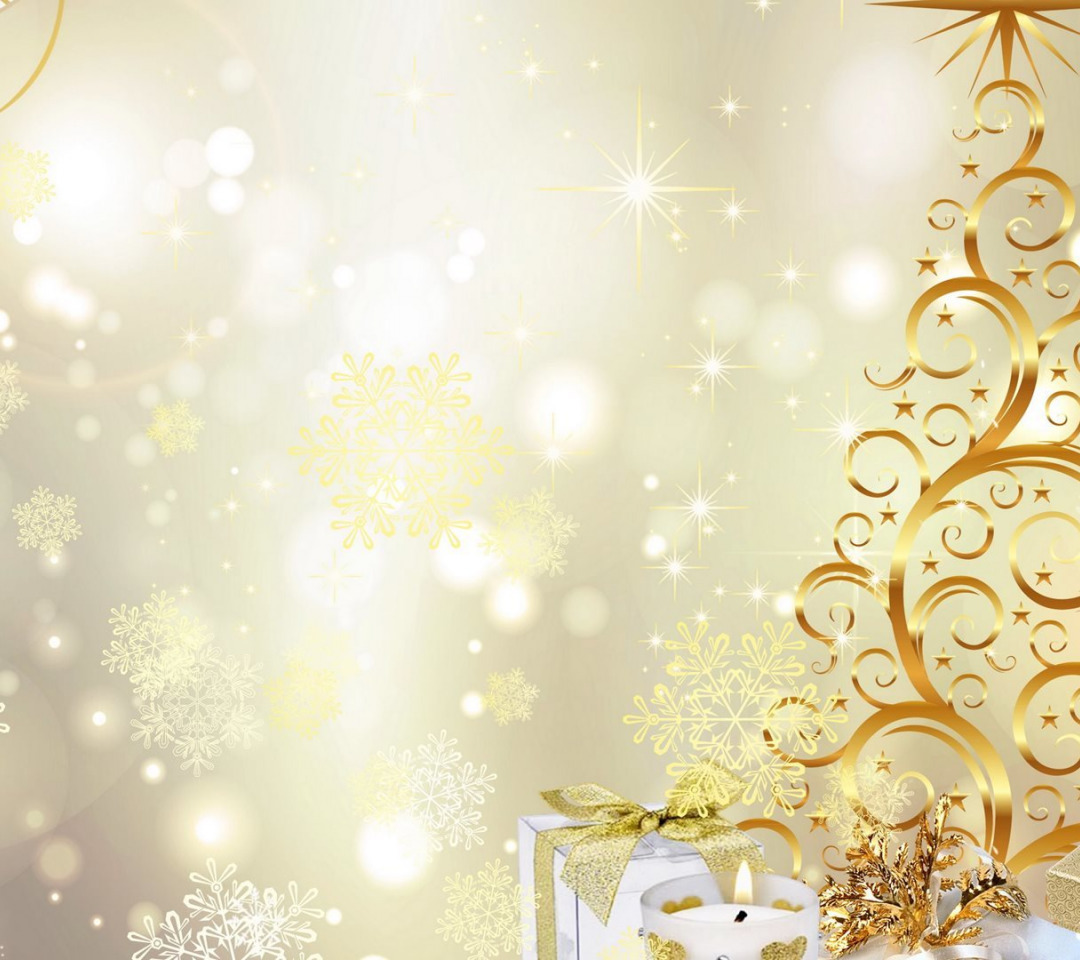 Номинация «Символ года 2023»
Название работы:  «Длинноухий друг» 
Воспитанник: 
Пырчев Илья Олегович, 5 лет
Родитель: 
Пырчев Олег Вячеславович
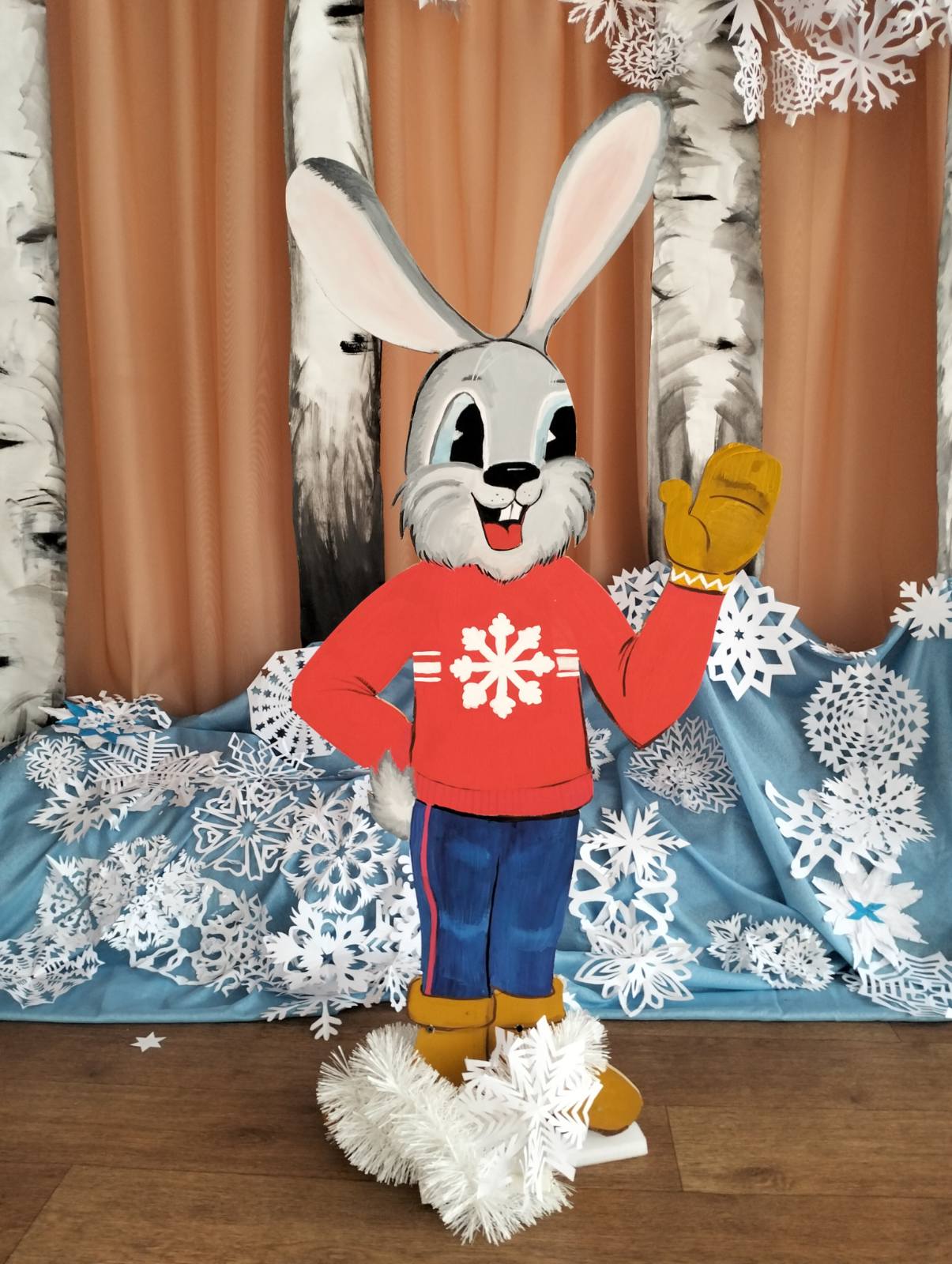 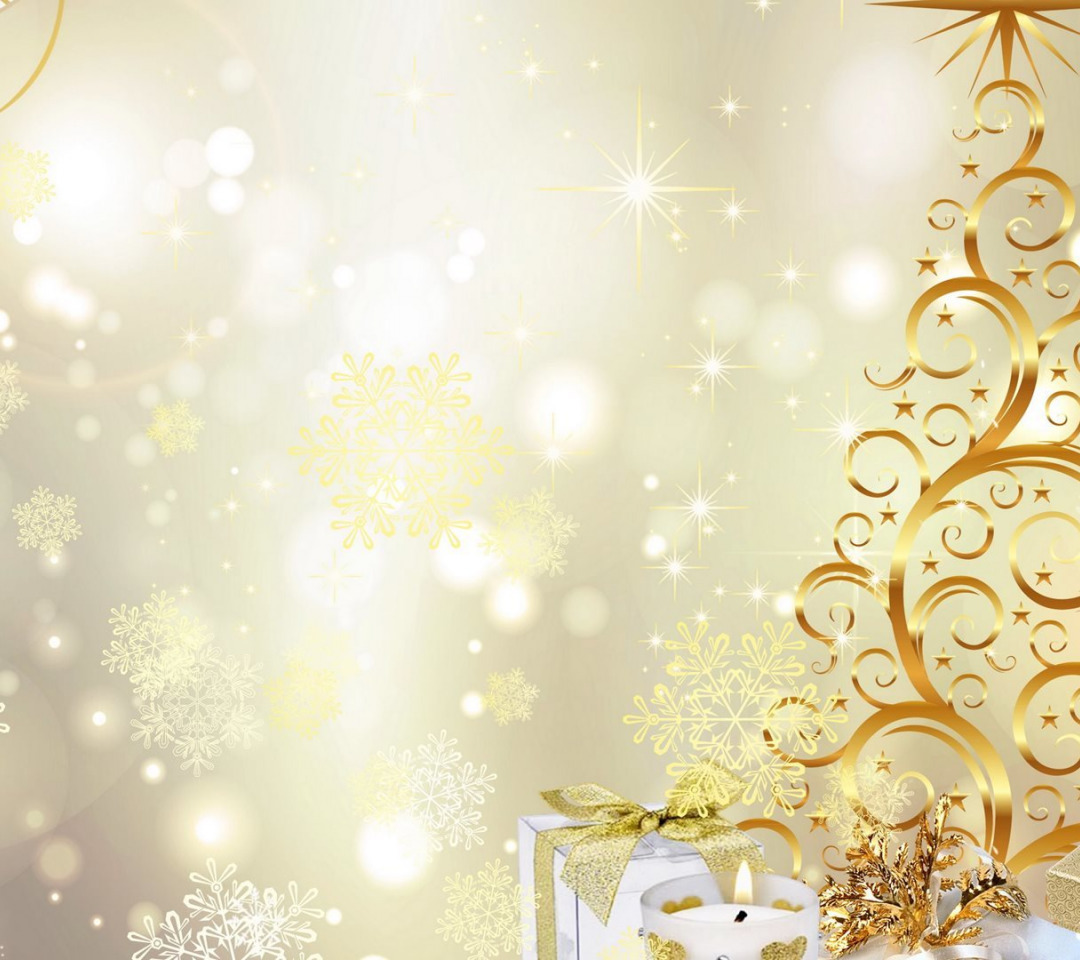 Номинация «Новогодняя композиция»
Название работы: «Скоро, скоро Новый год!» 
Воспитанник: Чекушкин Денис Юрьевич, 6 лет
Воспитатели: Архипова Людмила Николаевна
Ликунова Лидия Александровна
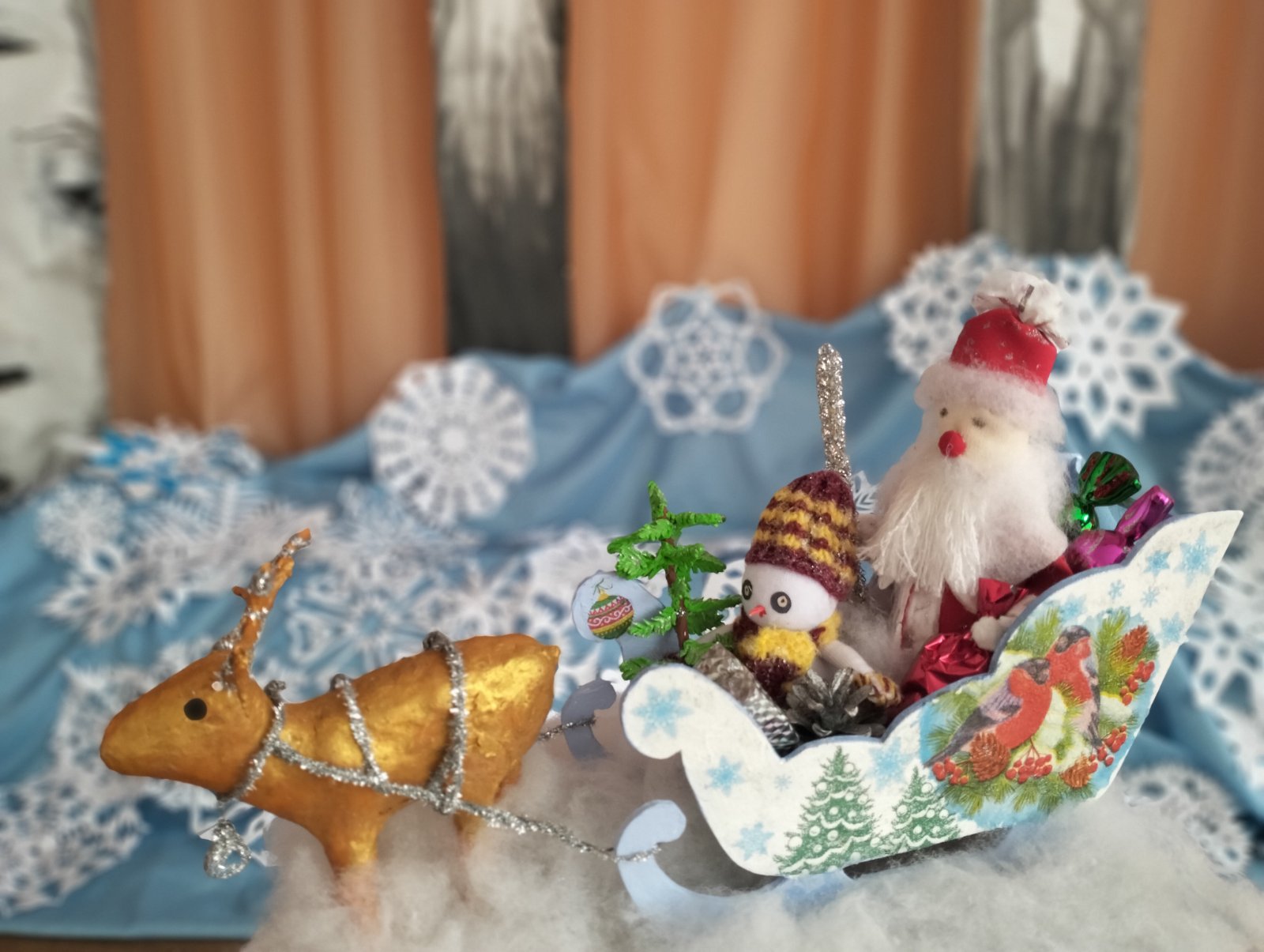 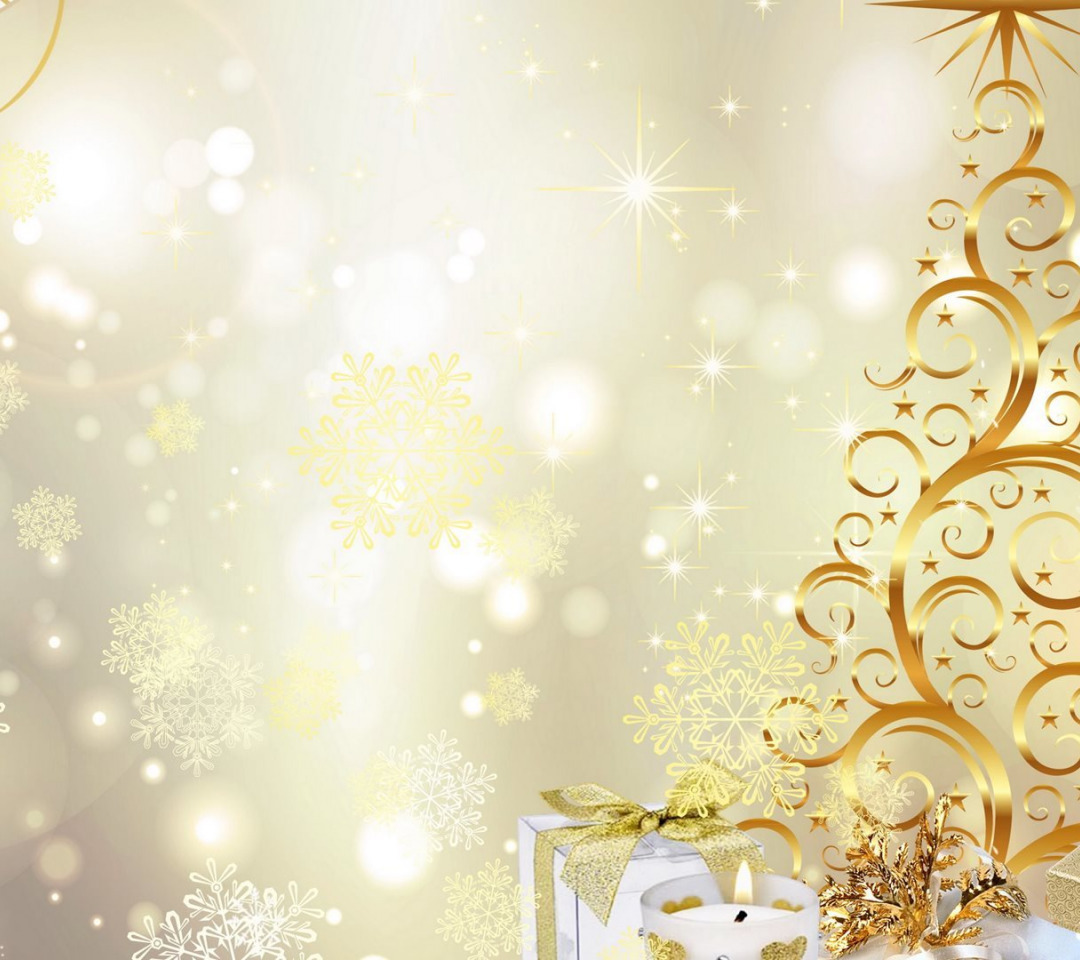 Номинация «Новогодняя открытка»
Название работы: «Чудеса под Новый год!» 
Воспитанница: Парашина Кристина Александровна, 4 года
Воспитатели: Артамонова Марина Васильевна
Новокрещенова Тамара Ивановна
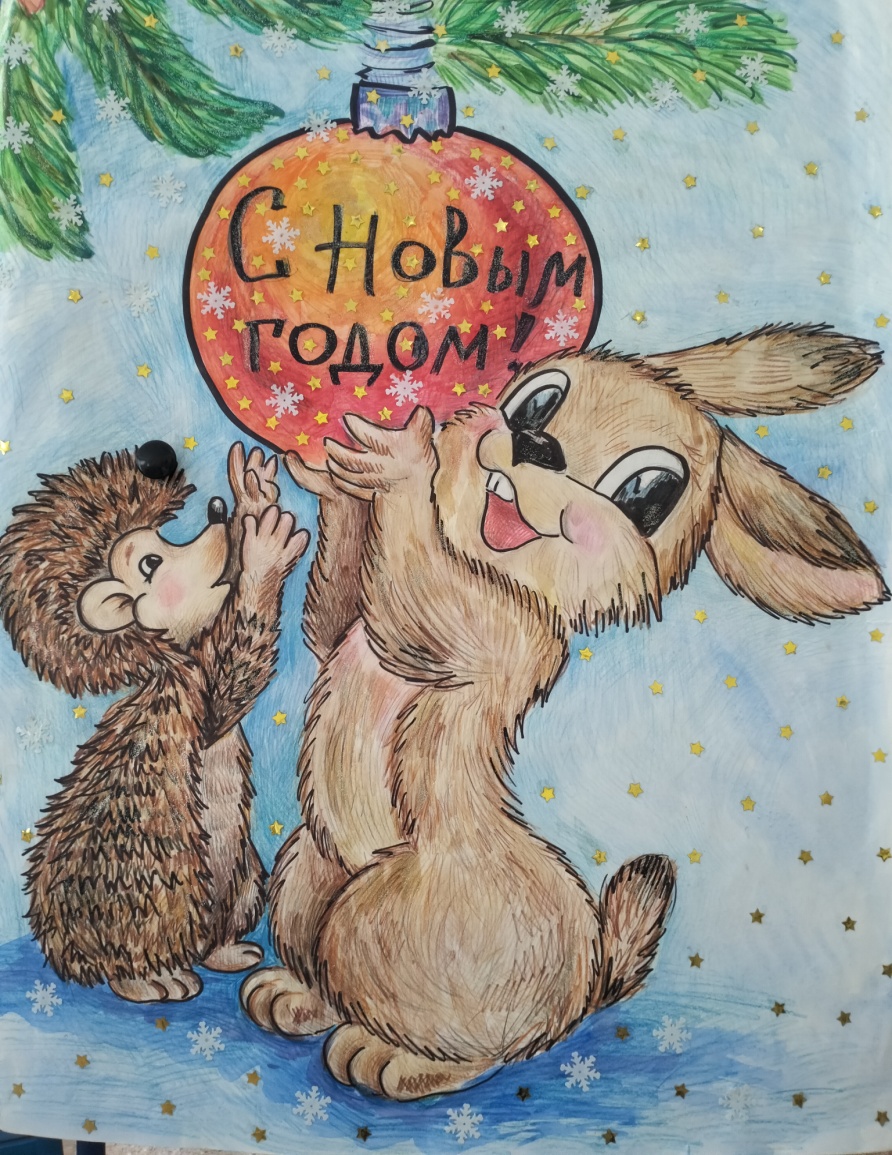 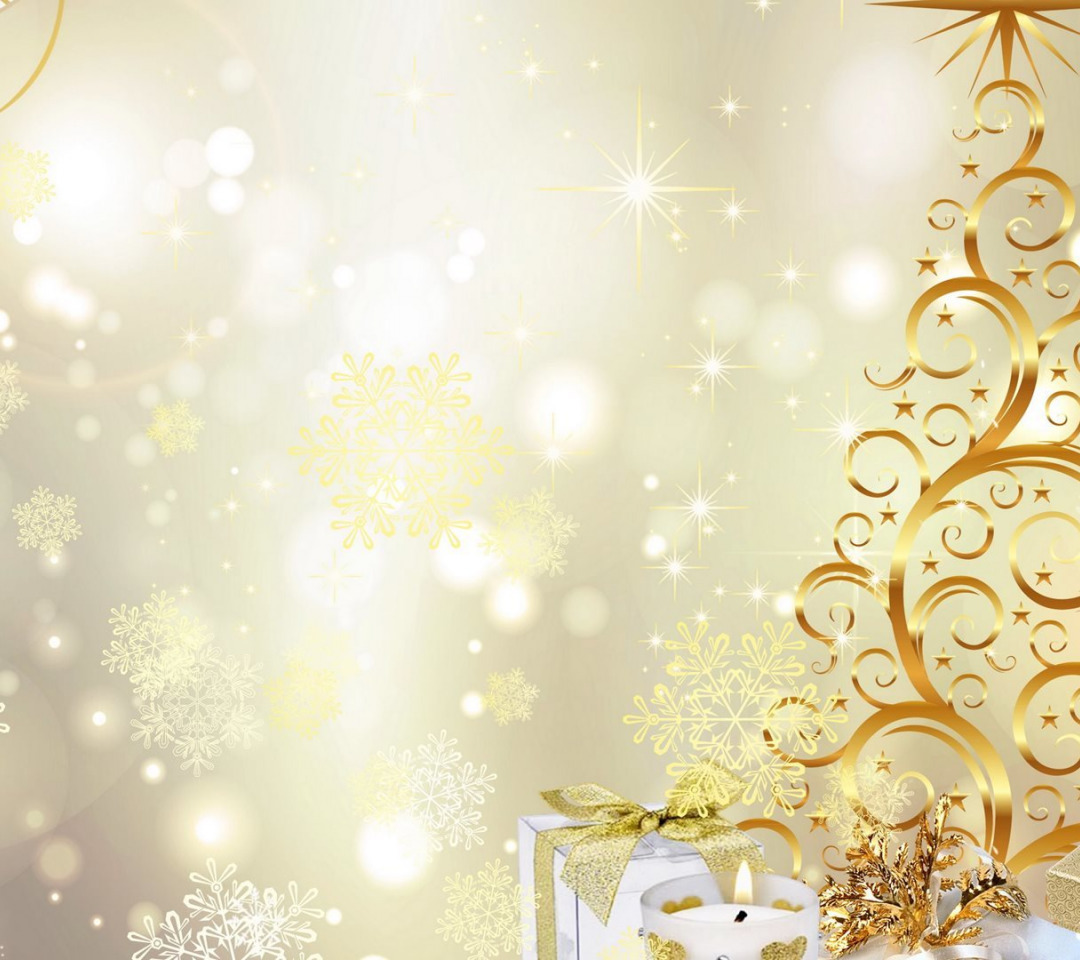 Номинация «Зимний сказочный герой»
Название работы: «Новогодний гном» 
Воспитанник:
Учуваткин Даниил Владиславович, 6 лет
Воспитатели: Архипова Людмила Николаевна
Козлова Светлана Александровна
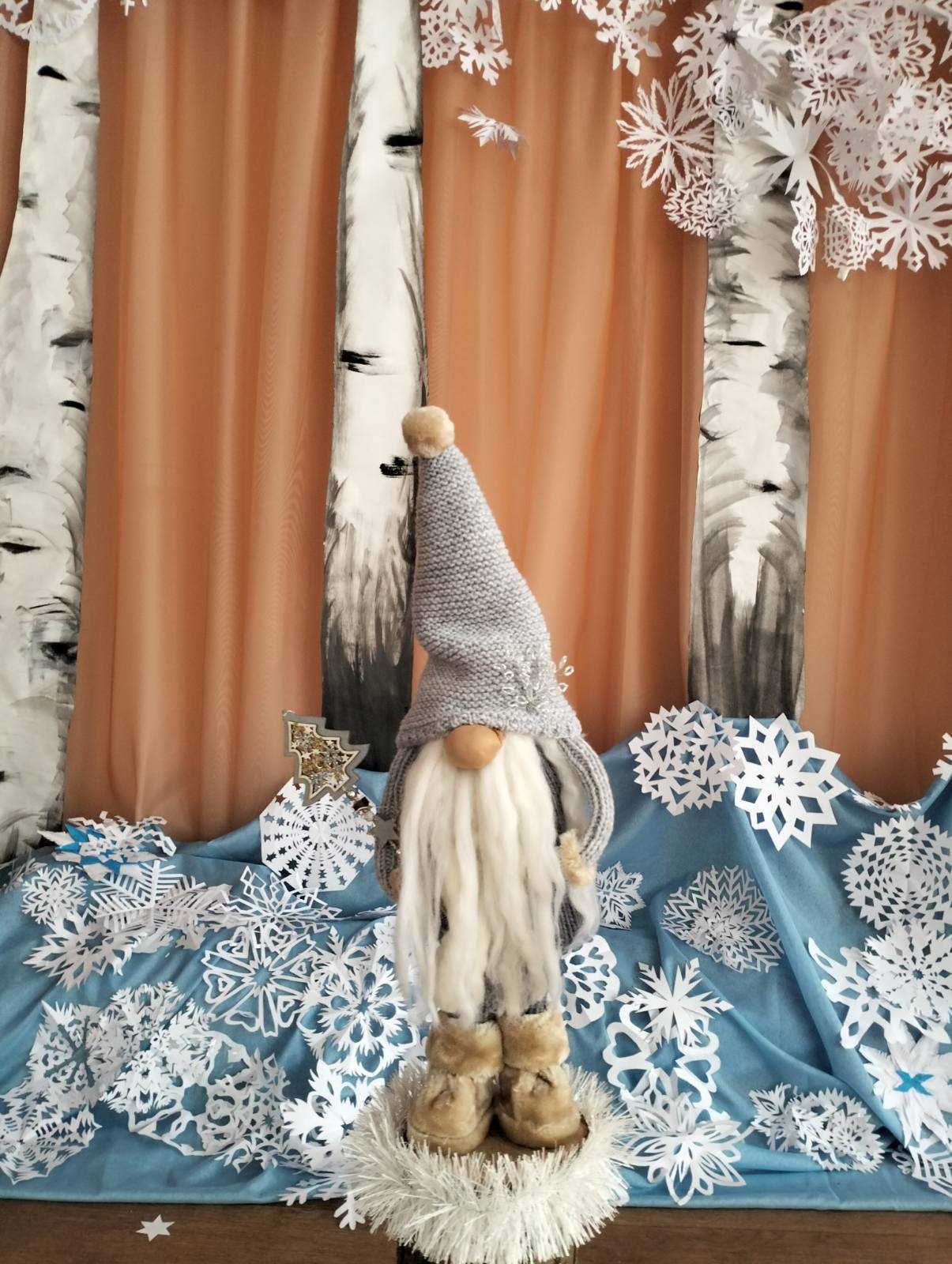 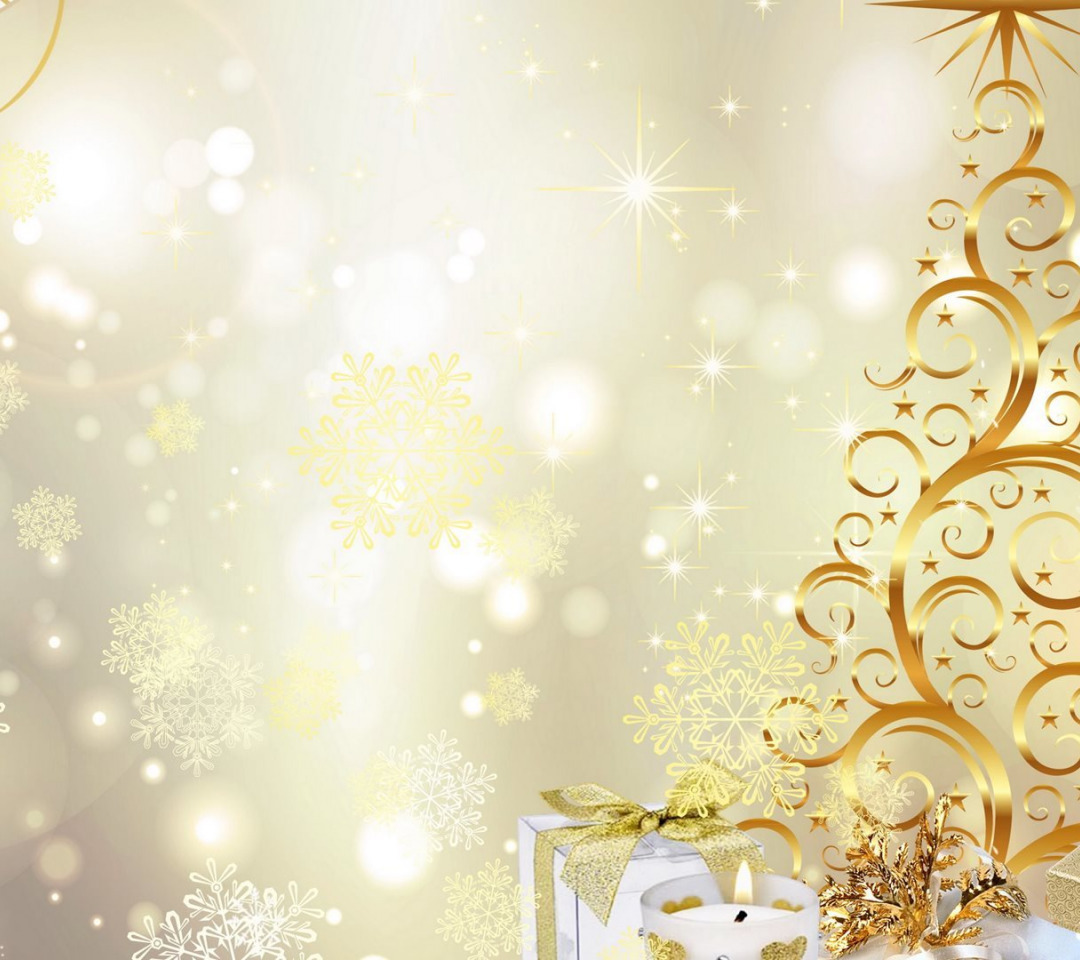 Номинация «Игрушка на елку»
Название работы: «Волшебная игрушка на елку» 
Воспитанница: Бутяйкина Арина Евгеньевна
Воспитатели: Бутяйкина Ольга Михайловна
Камодина Ольга Ивановна
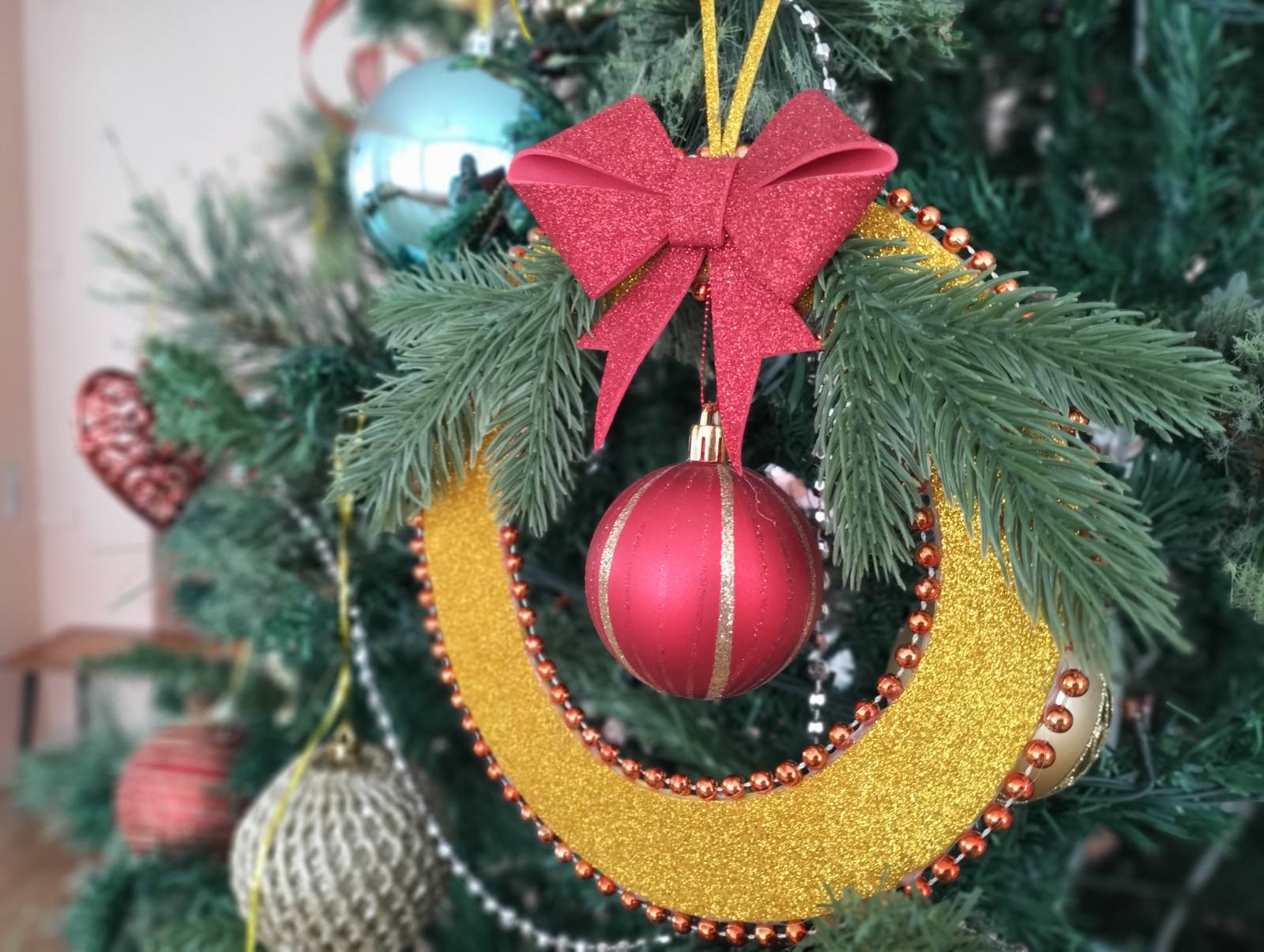